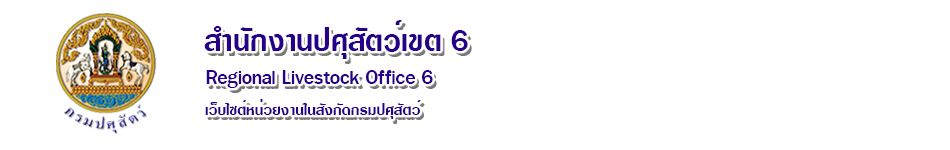 รายงานผลการประเมินองค์กรคุณธรรม
ประจำปีงบประมาณ พ.ศ. 2566

สำนักงานปศุสัตว์เขต 6
การประเมินระดับที่ ๑ องค์กรส่งเสริมคุณธรรม
๑) องค์กรมีการประกาศเจตนารมณ์ร่วมกันที่จะขับเคลื่อนองค์กรให้เป็นองค์กรคุณธรรม โดยยึดมั่นในหลักธรรมทางศาสนา หลักปรัชญาของเศรษฐกิจพอเพียง วิถีวัฒนธรรมไทย และคุณธรรม 5 ประการ พอเพียง วินัย สุจริต จิตอาสา กตัญญู
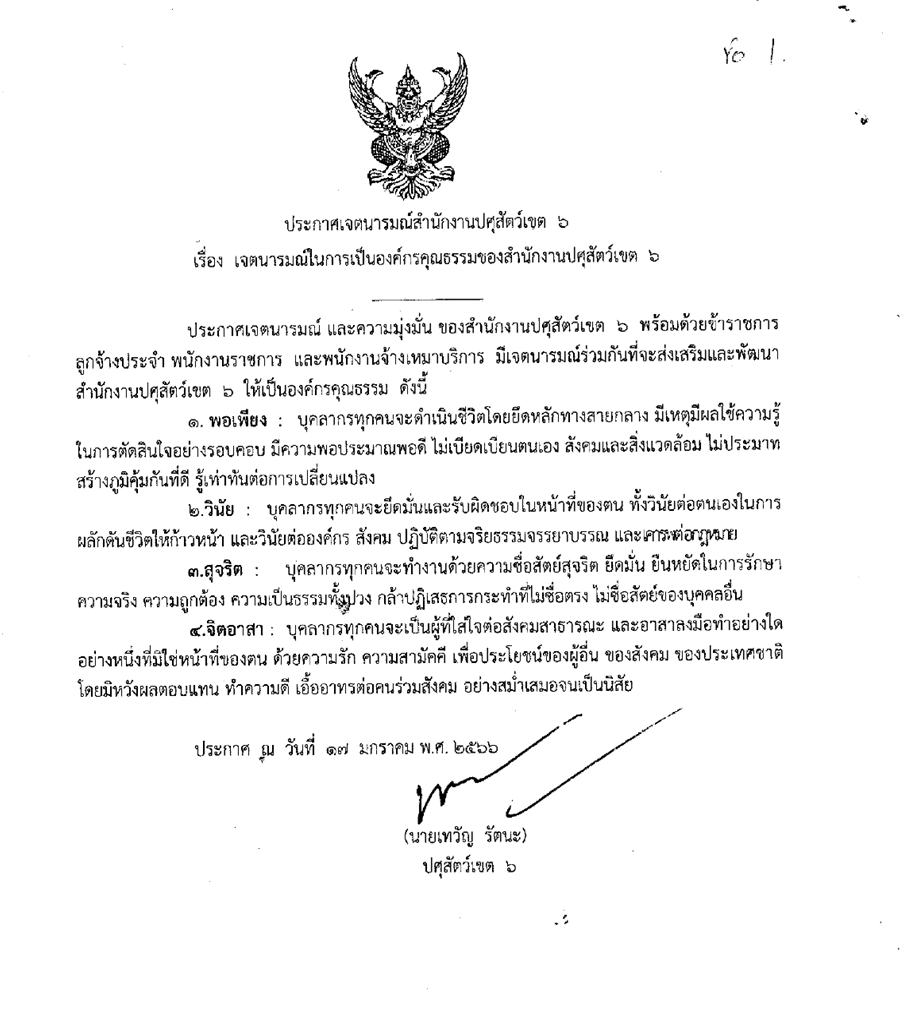 ๒) องค์กรมีการกำหนดเป้าหมาย จาก “ปัญหาที่อยากแก้” และ“ความดีที่อยากทำ” ที่สอดคล้องกับหลักธรรมทางศาสนา หลักปรัชญาของเศรษฐกิจพอเพียง วิถีวัฒนธรรมไทย และคุณธรรม 5 ประการ พอเพียง วินัย สุจริต จิตอาสา กตัญญู
๓) องค์กรมีการจัดทำแผนการดำเนินงานตามเป้าหมายที่กำหนดไว้ ในข้อที่ 2 อย่างมีส่วนร่วมของบุคลากร เพื่อการพัฒนาองค์กร
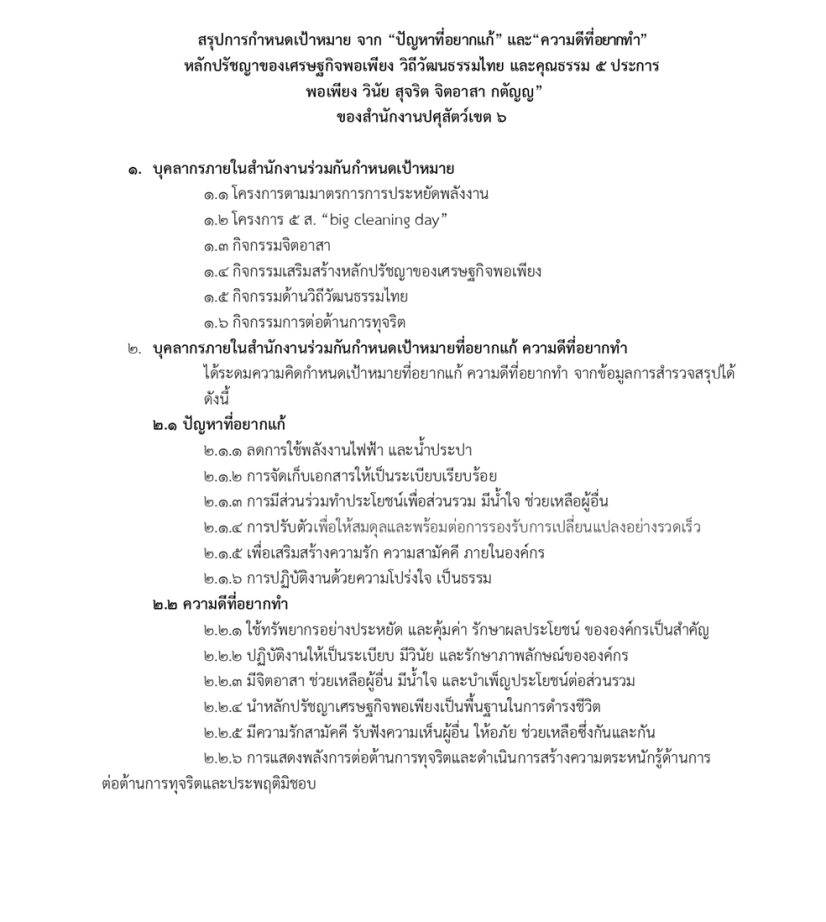 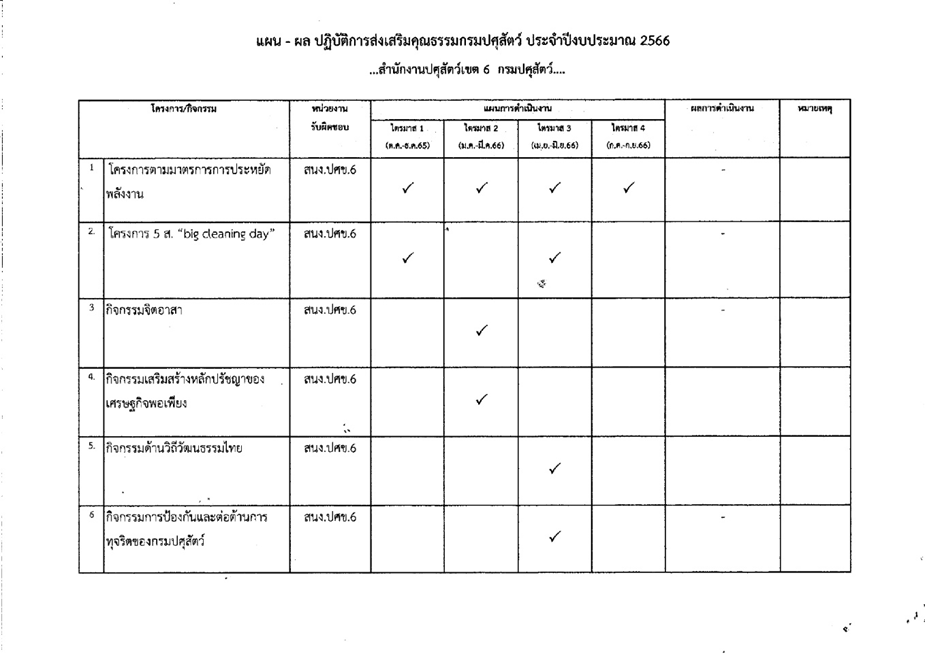 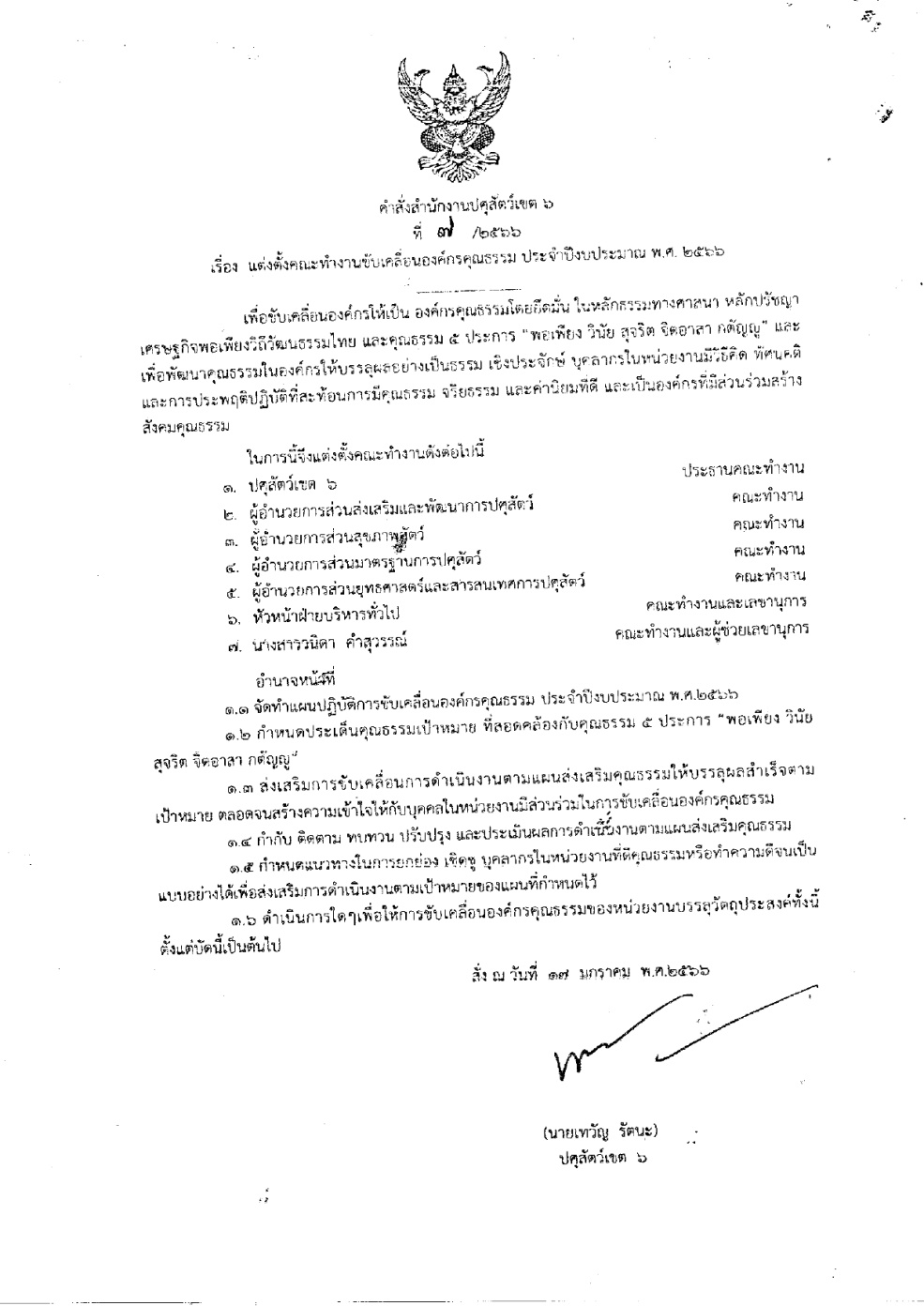 แต่งตั้งคณะทำงานรับผิดชอบการดำเนินงาน
การประเมินระดับที่ ๒ องค์กรพัฒนาคุณธรรม
การประเมินกระบวนการพัฒนาและการดำเนินงานตามแผน
	๔) องค์กรมีผลสำเร็จของการดำเนินงานตามเป้าหมายของแผนการดำเนินงานที่กำหนดไว้ในข้อที่3
	(1) ด้านพอเพียง 
	- รณรงค์การงดใช้ขวดพลาสติก และงดใช้ภาชนะประเภทใช้ครั้งเดียวทิ้ง โดยให้ใช้แก้วน้ำส่วนตัว งดใช้ภาชนะโฟม บรรจุอาหาร และลดการใช้พลาสติกหูหิ้ว โดยใช้ถุงผ้าใส่ของแทน
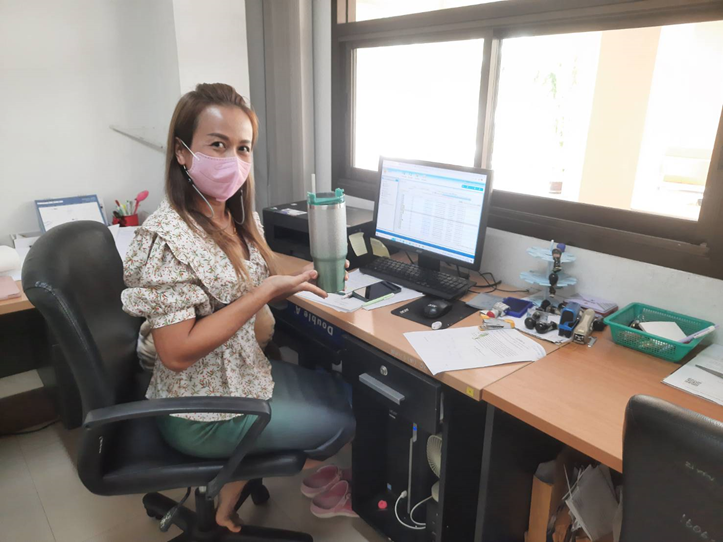 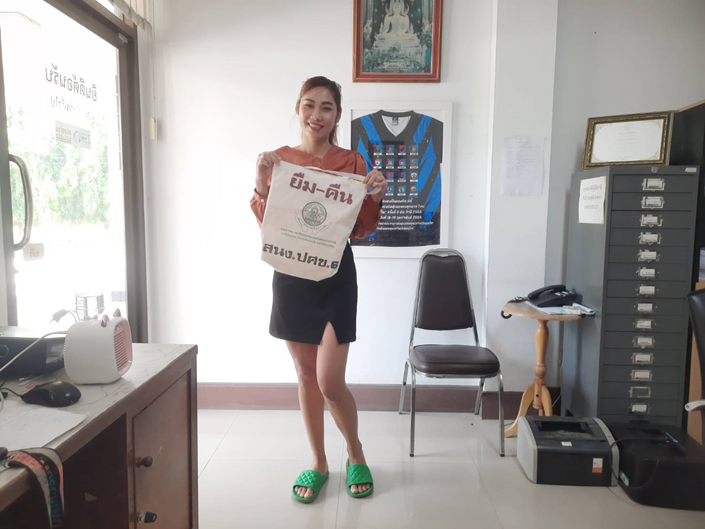 - จัดตั้งจุดเก็บกระดาษใช้แล้ว รวบรวมไปใช้กระดาษหน้าสอง และ Reused เป็นกระดาษโน้ต
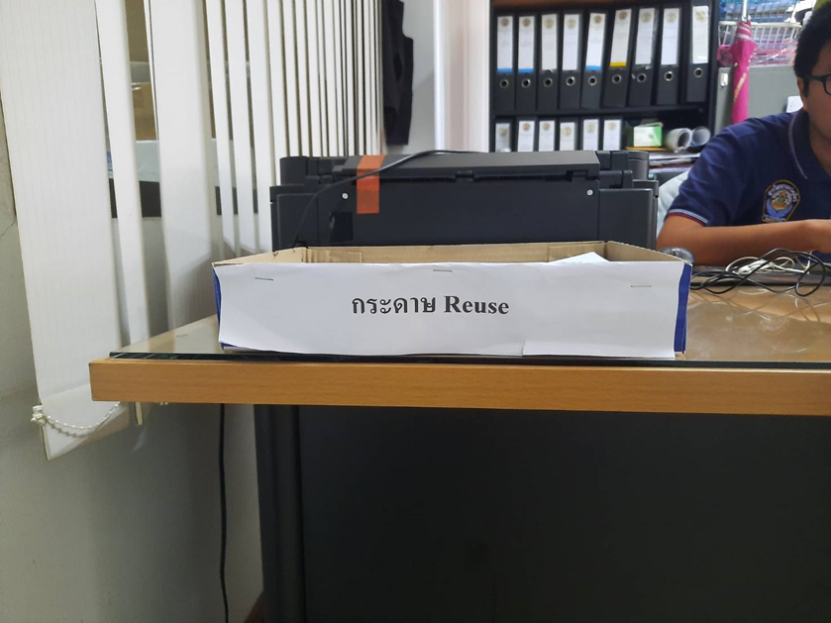 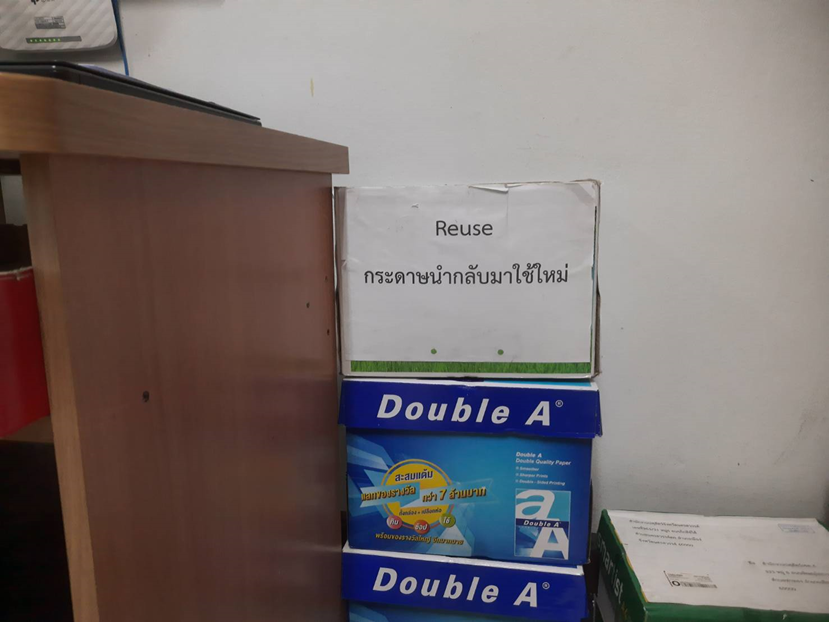 (2) ด้านวินัย                                                                                        
   -รณรงค์เรื่องการแต่งกายที่เหมาะสม สร้างภาพลักษณ์ที่ดีแก่องค์กร จัดกิจกรรมรณรงค์เครื่องแต่งกายที่เหมาะสม เพื่อสร้างภาพลักษณ์ที่ดี แก่องค์กร โดยส่งเสริมและสนับสนุนการใช้และสวมใส่ผ้าไทย ตามความเหมาะสมอย่างน้อยสัปดาห์ละ 1 วัน
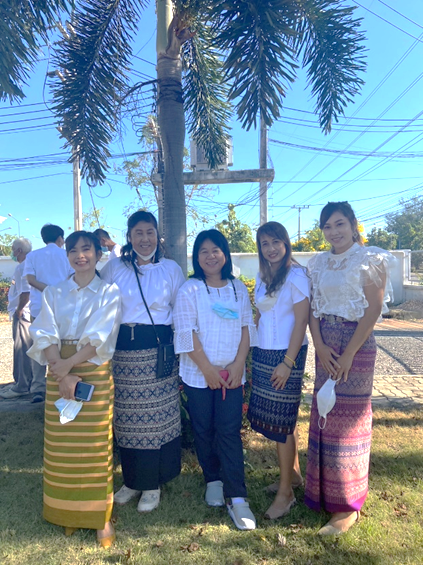 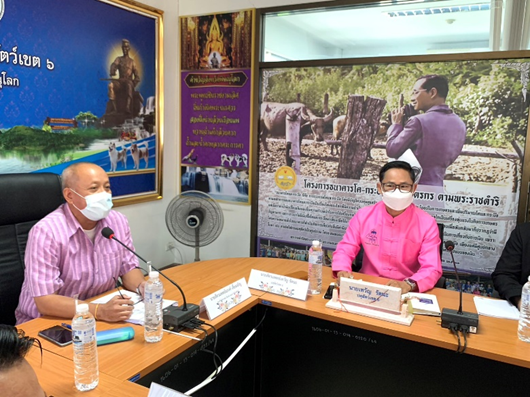 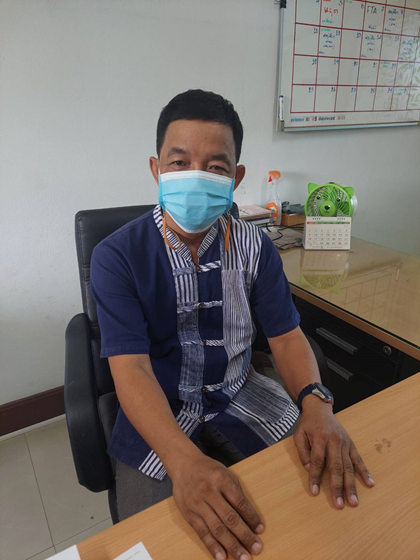 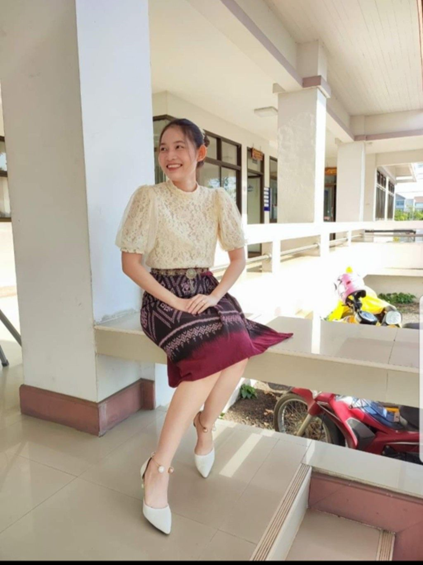 (3) ด้านสุจริต 		    - สำนักงานปศุสัตว์เขต 6 โดยนายเทวัญ  รัตนะ ปศุสัตว์เขต 6 เข้าร่วมกิจกรรมต่อต้านการทุจริตและประพฤติมิชอบของกรมปศุสัตว์ ปีงบประมาณ 2566 ณ สำนักงานปศุสัตว์เขต 6 เพื่อแสดงเจตจำนงสุจริตและความมุ่งมั่นในการต่อต้านการทุจริต สร้างความตระหนักรู้ ความเชื่อมั่นในการบริหาร จัดการ และการปฏิบัติราชการอย่างโปร่งใส   - แสดงแบนเนอร์การต่อต้านการทุจริตคอร์รัปชันหน้าเว็บไซต์ของหน่วยงาน
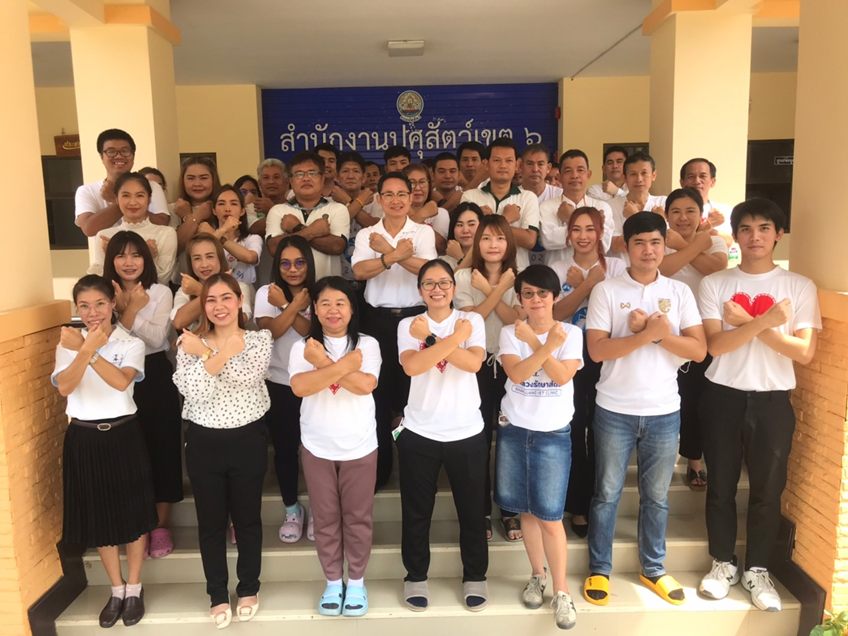 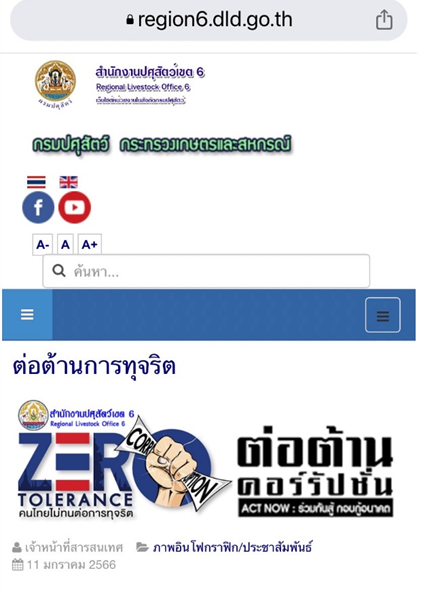 -ประกาศนโยบายการป้องกันและการต่อต้านการทุจริต เพื่อให้เป็นมาตรฐานในการปฏิบัติหน้าที่แก่ผู้บริหารและบุคลากรในหน่วยงานได้ยึดถึงปฏิบัติ
จัดให้มีช่องทางการรับเรื่อง
ร้องเรียนทุกข์ในการปฏิบัติหน้าที่
จัดให้มีแผ่นป้ายแสดงการต่อต้าน
การทุจริตของหน่วยงาน และกล่องรับแจ้งเรื่องร้องเรียน/เบาะแสการทุจริต
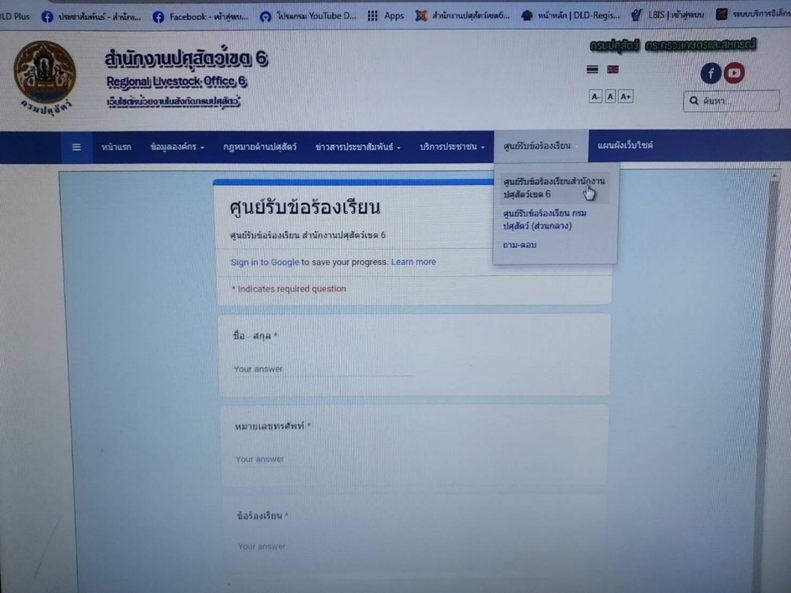 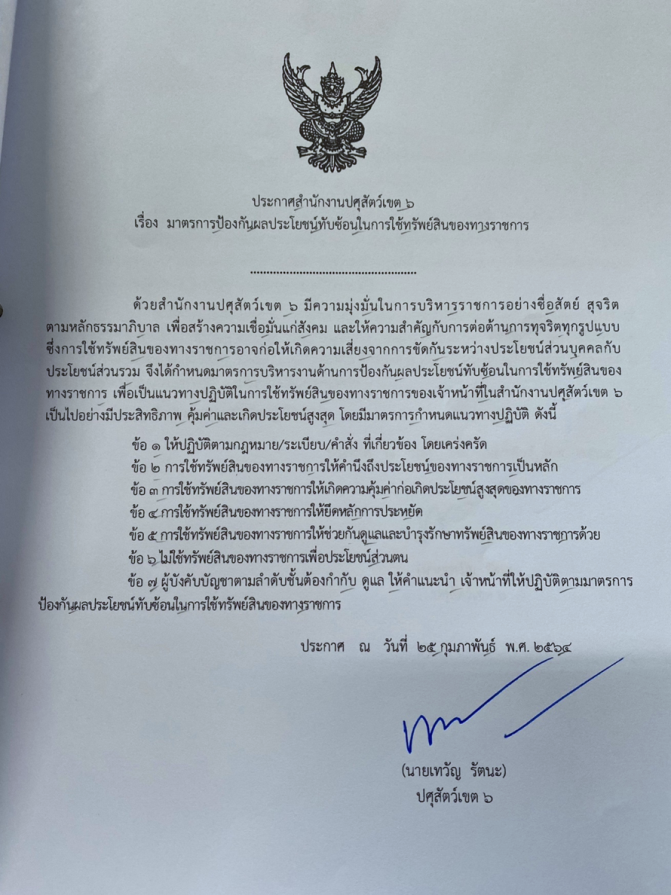 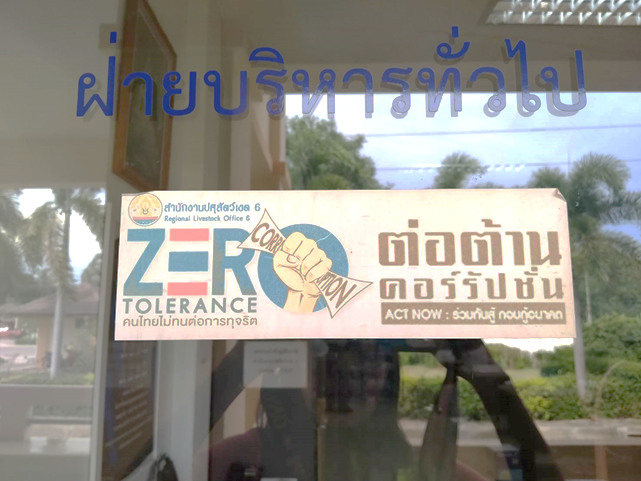 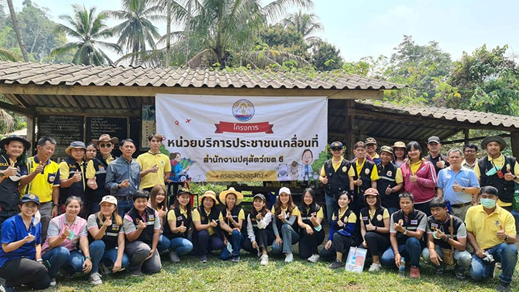 (4) ด้านจิตอาสา       -“สำนักงานปศุสัตว์เขต 6 ออกหน่วยบริการประชาชนเคลื่อนที่ ในพื้นที่จังหวัดกำแพงเพชร”วันที่ 7-8 มีนาคม 2566 นายเทวัญ รัตนะ ปศุสัตว์เขต 6 พร้อมด้วยเจ้าหน้าที่สำนักงานปศุสัตว์เขต 6 ร่วมกับสำนักงานปศุสัตว์จังหวัดกำแพงเพชร ออกหน่วยบริการประชาชนเคลื่อนที่ เพื่อเป็นการสร้างความรับรู้ให้แก่ประชาชนและชุมชนท้องถิ่น สามารถรับองค์ความรู้ทางด้านวิชาการ และการเข้าถึงบริการภาครัฐอย่างเป็นรูปธรรม     -  โดยให้บริการด้านปศุสัตว์ โค กระบือ และการให้บริการด้านสัตว์เล็กสุนัขและแมว การตรวจรักษาพยาบาลสัตว์ การฉีดวัคซีนป้องกันโรคสัตว์ กำจัดพยาธิภายในและภายนอก การเสวนาความรู้การป้องกันโรคระบาดในปศุสัตว์ แนะนำการเลี้ยงสัตว์และบริการดูแลสุขภาพสัตว์ ตลอดจนอบรมโครงการพัฒนาพื้นที่สูงแบบโครงการหลวง ณ อำเภอโกสัมพีนคร จังหวัดกำแพงเพชร
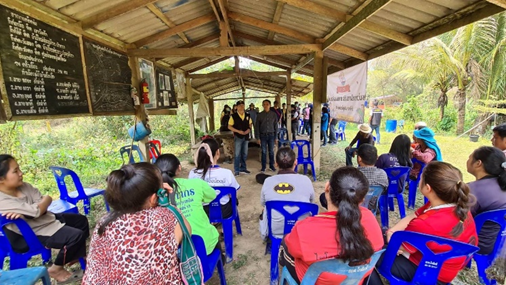 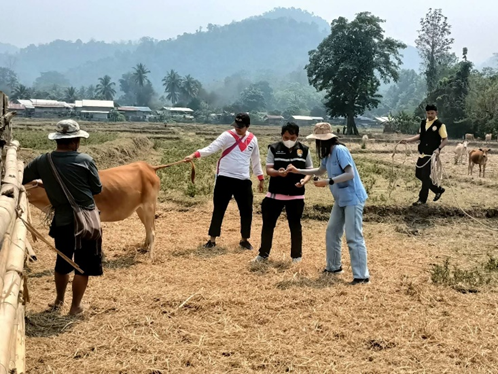 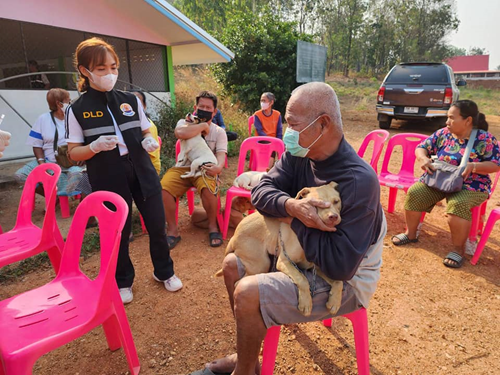 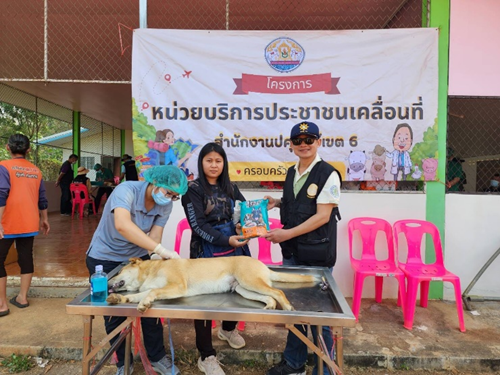 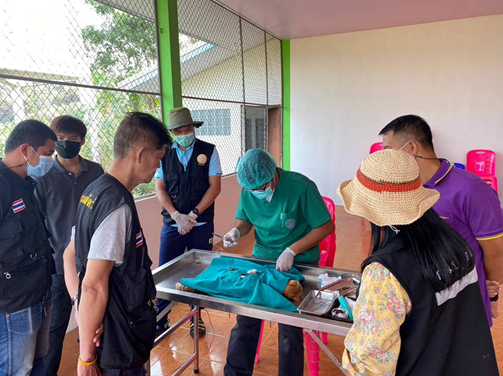 -“สำนักงานปศุสัตว์เขต 6 จัดกิจกรรม “Big cleaning day ครั้งที่ 2 ประจำปีงบประมาณ พ.ศ. 2566 ทำความสะอาดพื้นที่บริเวณสำนักงานปศุสัตว์เขต 6
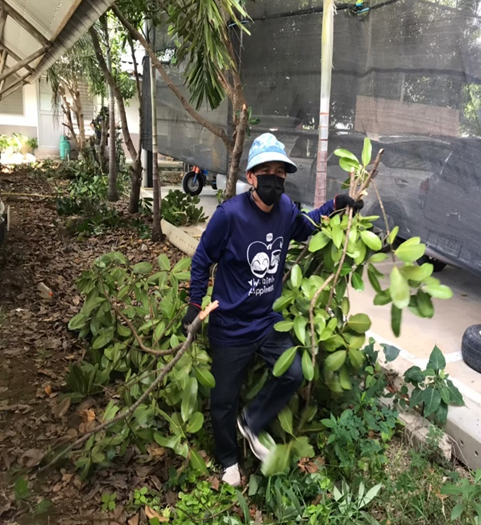 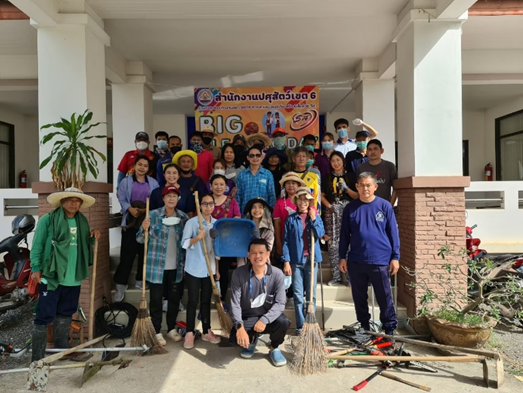 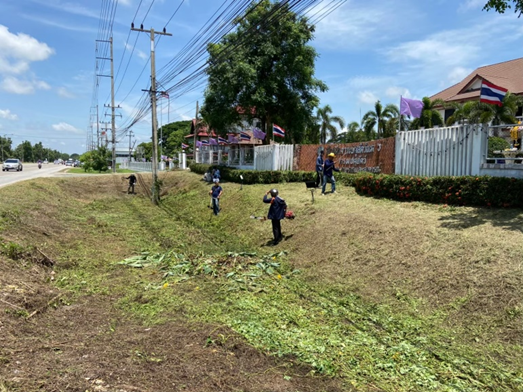 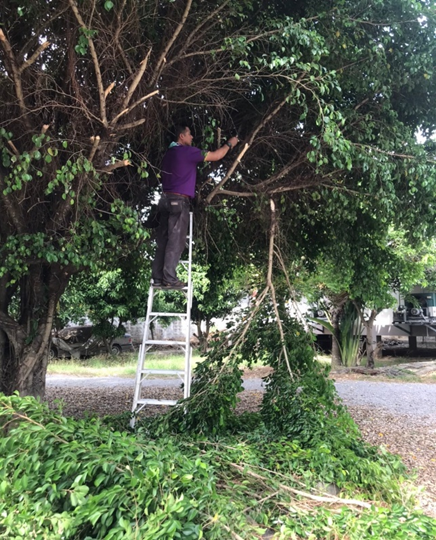 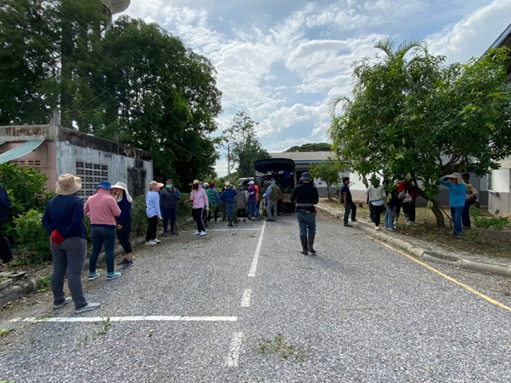 (5) ด้านกตัญญู   - สำนักงานปศุสัตว์เขต 6 จัดกิจกรรม "รดน้ำขอพรและสรงน้ำพระ" เนื่องในวันสงกรานต์ ประจำปี 2566 เพื่อความเป็นสิริมงคล แก่หน่วยงานและเจ้าหน้าที่ทุกคน อีกทั้งได้มีการสวมใส่เสื้อผ้าลายดอกและผ้าไทยเพื่อสืบสานอนุรักษ์วัฒนธรรมประเพณีอันดีงามของไทย และเพื่อให้สอดคล้องกับ วิถีวัฒนธรรมไทย
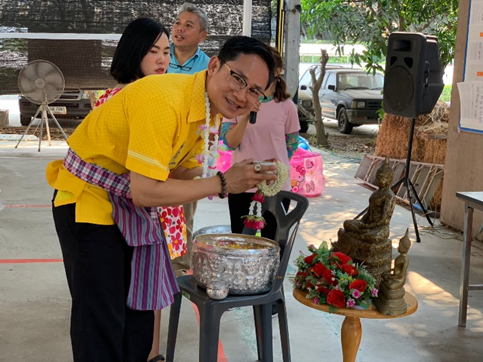 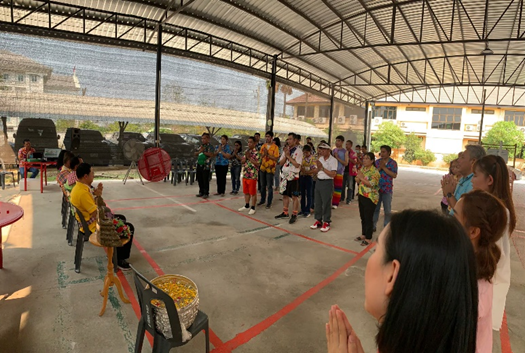 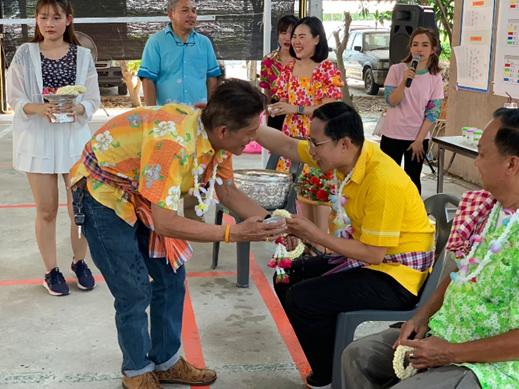 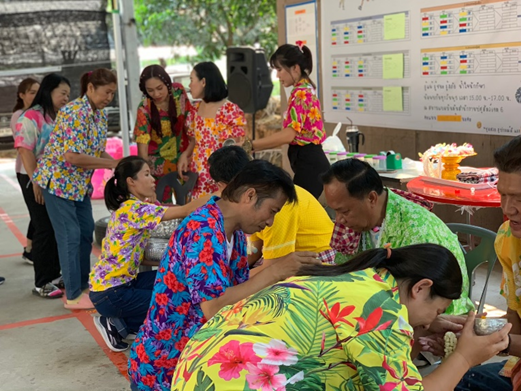 ๕) องค์กรมีการประเมินผลหรือรายงานผลการดำเนินงาน มีการปรับปรุงหรือพัฒนา มีการทบทวนหรือถอดบทเรียน เพื่อให้การดำเนินงานมีผลสำเร็จเพิ่มมากขึ้น และเป็นไปตามเป้าหมายของแผนการดำเนินงาน ที่กำหนดไว้ในข้อที่ 3
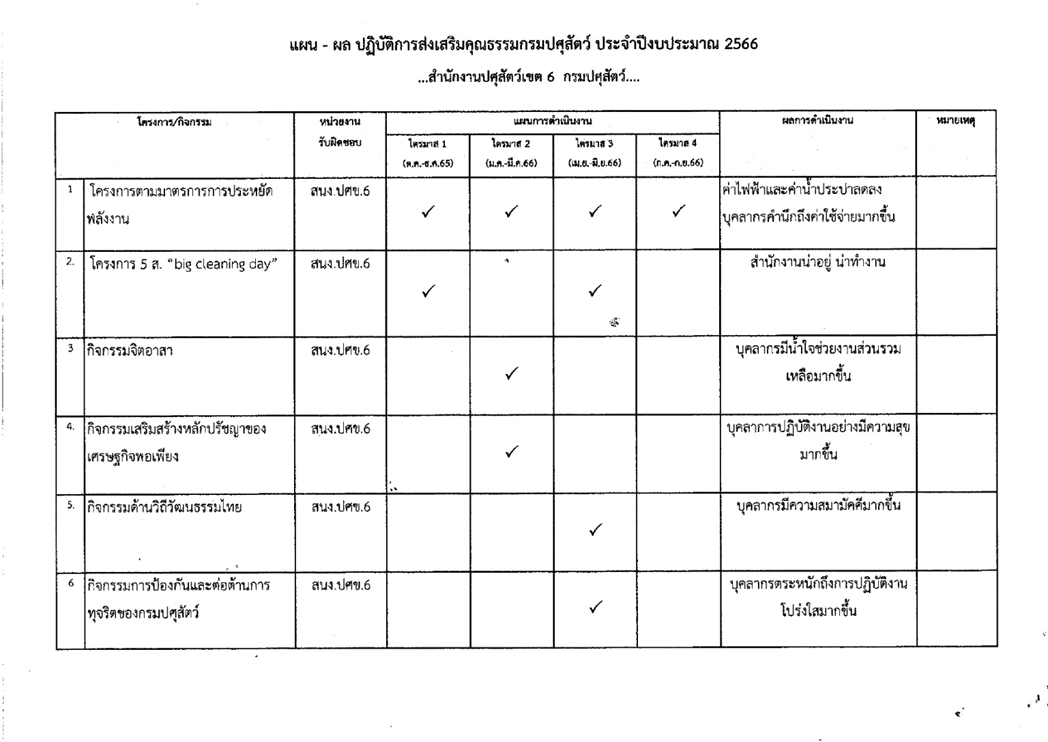 ๖) องค์กรมีการยกย่อง เชิดชู บุคลากรและหน่วยงาน ที่มีคุณธรรมหรือทำความดีจนเป็นแบบอย่างได้ เพื่อส่งเสริมการดำเนินงานตามเป้าหมายของแผนการดำเนินงานที่กำหนดไว้ในข้อที่ 3	องค์กรมีการยกย่อง เชิดชู บุคลากรและหน่วยงาน ที่มีคุณธรรมหรือทำความดีจนเป็นแบบอย่างได้  เพื่อส่งเสริมการดำเนินงานตามเป้าหมายของแผนการดำเนินงานที่กำหนดไว้
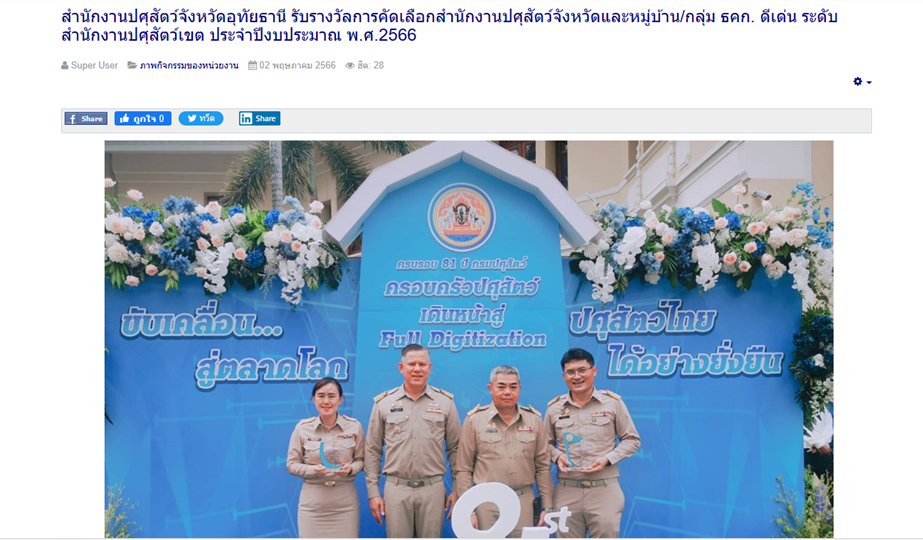 หน่วยงานในพื้นที่สำนักงานปศุสัตว์เขต 6 ได้รางวัลการคัดเลือกหมู่บ้าน/กลุ่ม ธคก. ที่มีผลการดำเนินงานโครงการธนาคารโค-กระบือเพื่อเกษตรกร ตามพระราชดำริ ดีเด่น ระดับสำนักงานปศุสัตว์เขต 6 ประจำปีงบประมาณ พ.ศ. ๒๕๖6
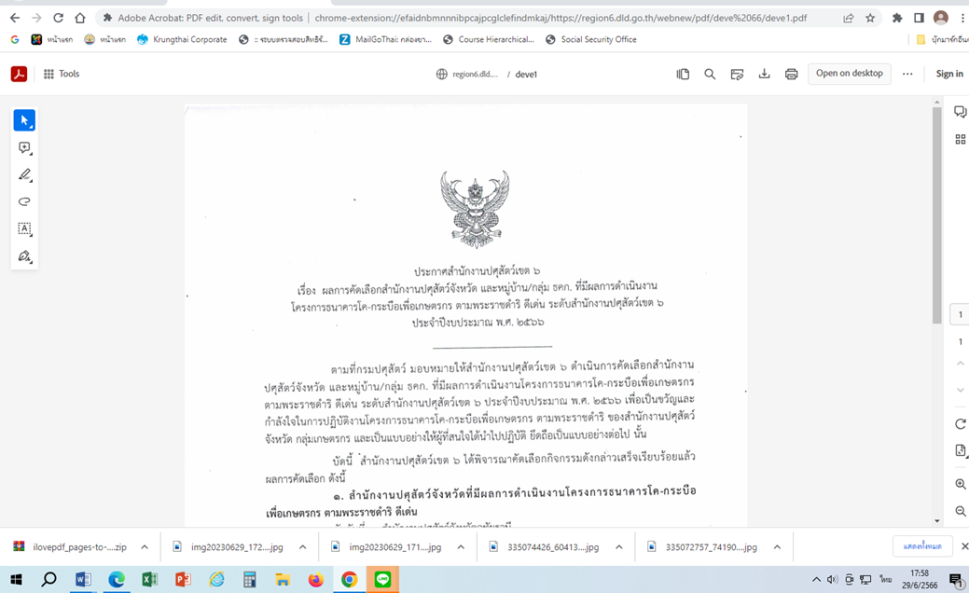 โครงการคัดเลือกเกษตรกรดีเด่น (อาชีพเลี้ยงสัตว์) สถาบันเกษตรกรดีเด่น (กลุ่มเกษตรกรเลี้ยงสัตว์) และสหกรณ์ดีเด่นแห่งชาติประจำปีงบประมาณ พ.ศ. 2566
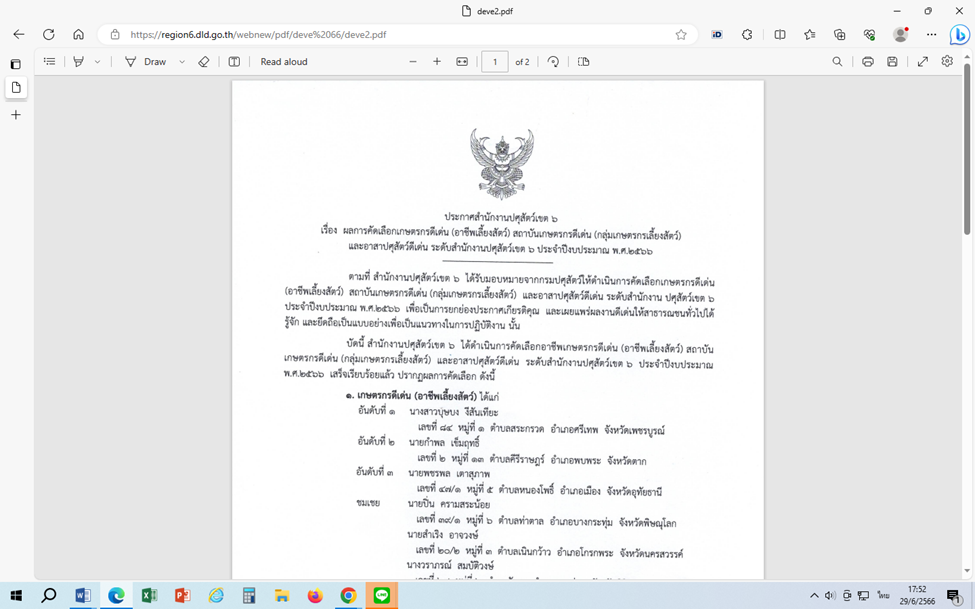 -  สำนักงานปศุสัตว์เขต 6 ได้รับเกียรติบัตร หน่วยงานที่มีผลงานดีเด่น กิจกรรมเครือข่ายสัตว์พันธุ์ดีกรมปศุสัตว์ดีเด่น ระดับประเทศ ประจำปี พ.ศ. 2566
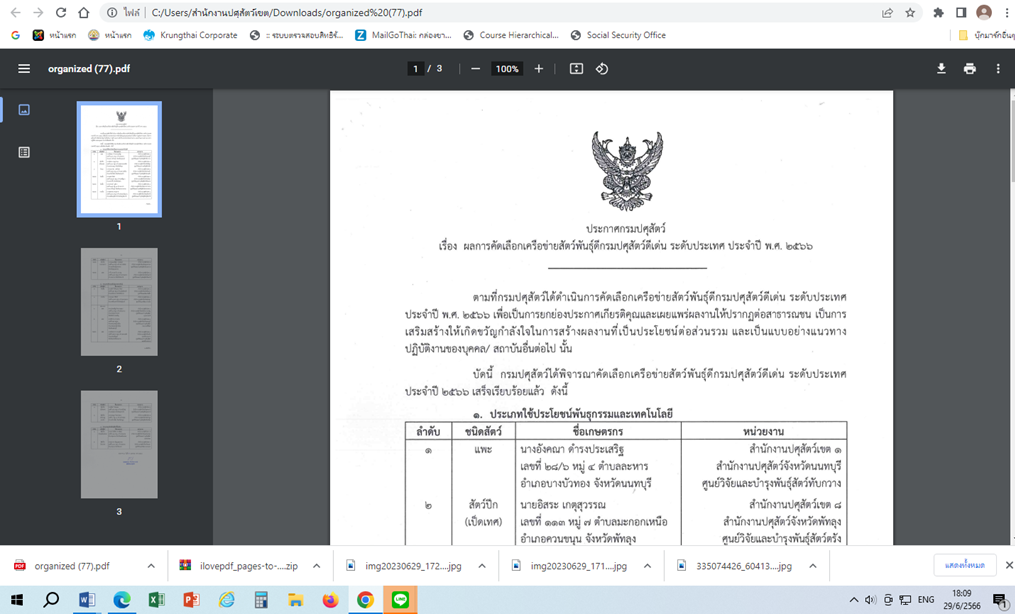 มีการประชาสัมพันธ์การประกาศยกย่อง ภายในองค์กร และผ่านช่องทางสื่อสารที่หลากหลาย
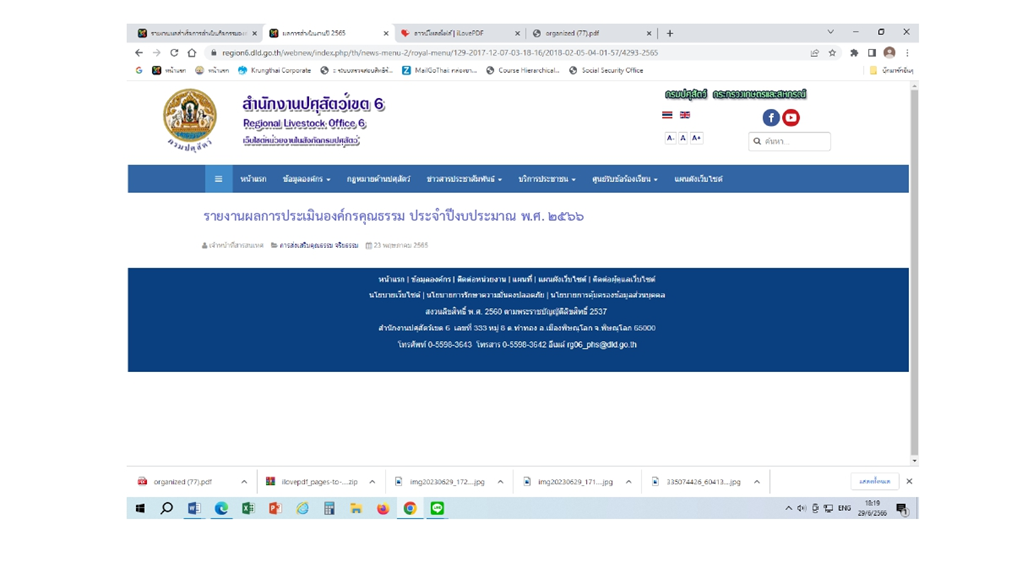 - ประชาสัมพันธ์ผ่านเว็บไซต์ สำนักงานปศุสัตว์เขต 6         https://region6.dld.go.th/webnew/index.php/th
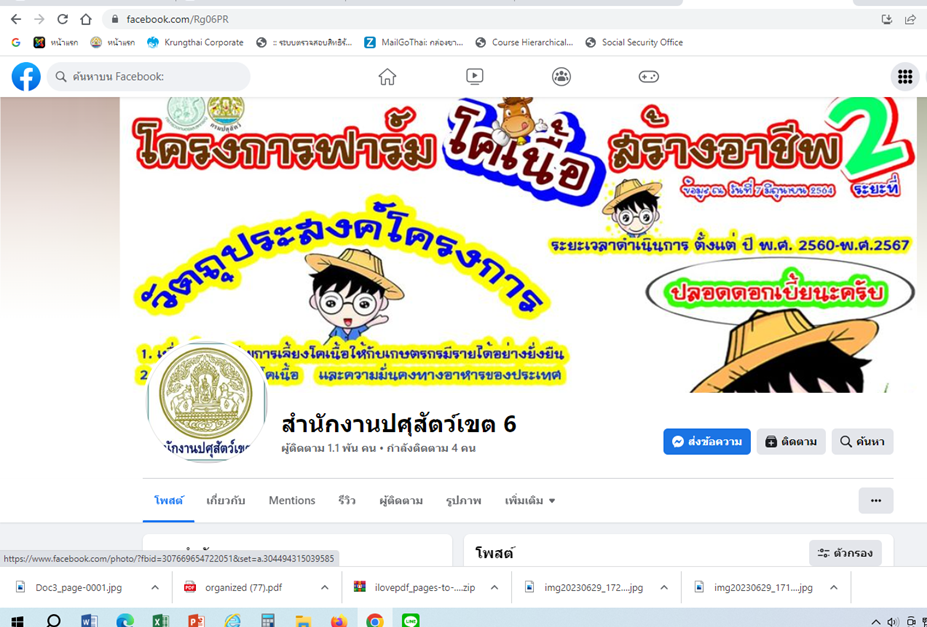 - ประชาสัมพันธ์ผ่านสื่อสังคมออนไลน์
- แอพพลิเคชั่น  Facebook  สำนักงานปศุสัตว์เขต 6
๗) องค์กรมีผลสำเร็จของการดำเนินงานตามเป้าหมายของแผนการดำเนินงานที่กำหนดไว้ในข้อที่ 3  เพิ่มมากขึ้น องค์กรมีบรรยากาศหรือสภาพแวดล้อมที่เอื้อต่อการส่งเสริมคุณธรรม และบุคลากรมีพฤติกรรมเปลี่ยนแปลงในทางที่ดีขึ้น
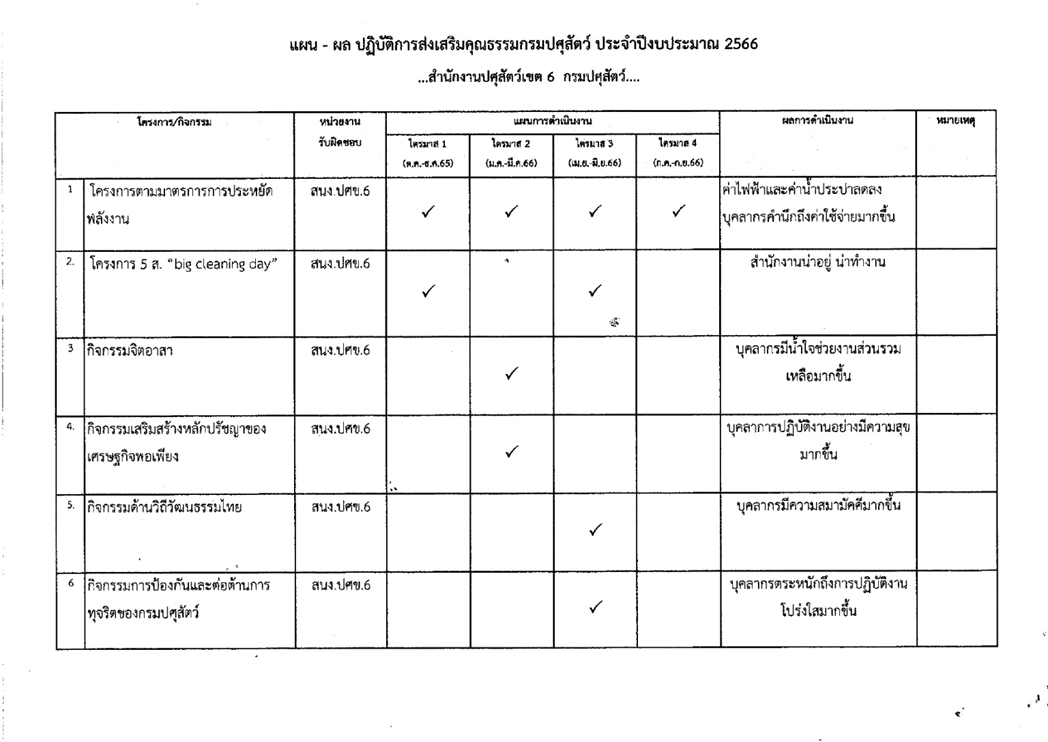 สำนักงานปศุสัตว์เขต 6 มีการดำเนินการตามแผนส่งเสริมคุณธรรม รอบ 6 เดือน คิดเป็นร้อยละ 90% ขึ้นไป          -การดำเนินการตามมาตรการลดและคัดแยกขยะมูลฝอยของสำนักงานปศุสัตว์เขต 6 ซึ่งเปรียบเทียบแต่ละเดือน มีการลดการใช้ถุงพลาสติก และแก้วน้ำพลาสติก ปรากฏตามแบบการรายงานผลการดำเนินการตามมาตรการลด และคัดแยกขยะมูลฝอยในหน่วยงานกรมปศุสัตว์        - การดำเนินการตามโครงการลดการใช้ลังพลังงาน  ซึ่งเปรียบเทียบแต่ละเดือน มีการดำเนินการตามแผนการลดการใช้พลังงานที่กำหนดไว้
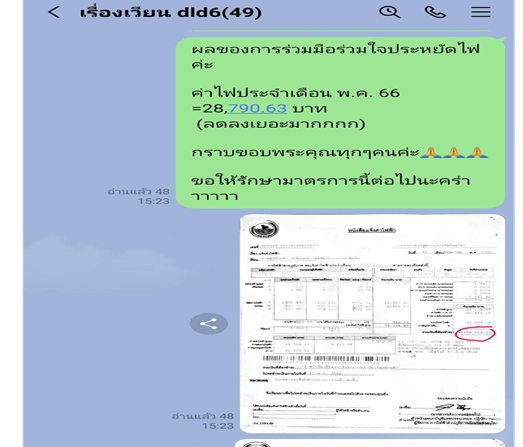 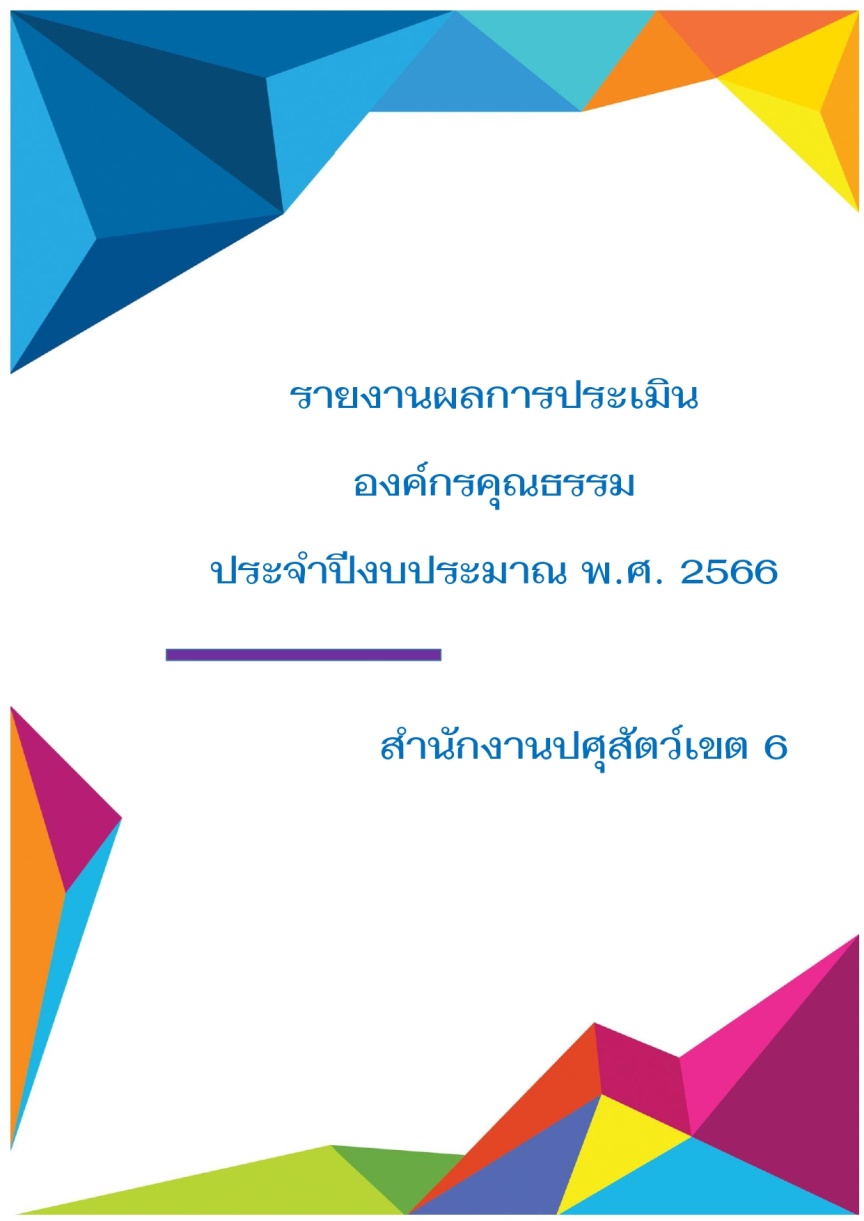 ๘) องค์กรมีการรวบรวมองค์ความรู้หรือผลสำเร็จการดำเนินกิจกรรมตามแผนการดำเนินงานที่กำหนดไว้ในข้อที่ 3 โดยจัดทำเป็นเอกสารและจัดทำสื่อในรูปแบบต่าง ๆ    - หน่วยงานมีการรวบรวมผลการดำเนินตามแผนองค์กรคุณธรรมที่กำหนดไว้ เป็นรูปเล่มเอกสาร
- หน่วยงานมีการจัดทำสื่อในรูปแบบ      คลิปวิดิโอ PowerPoint
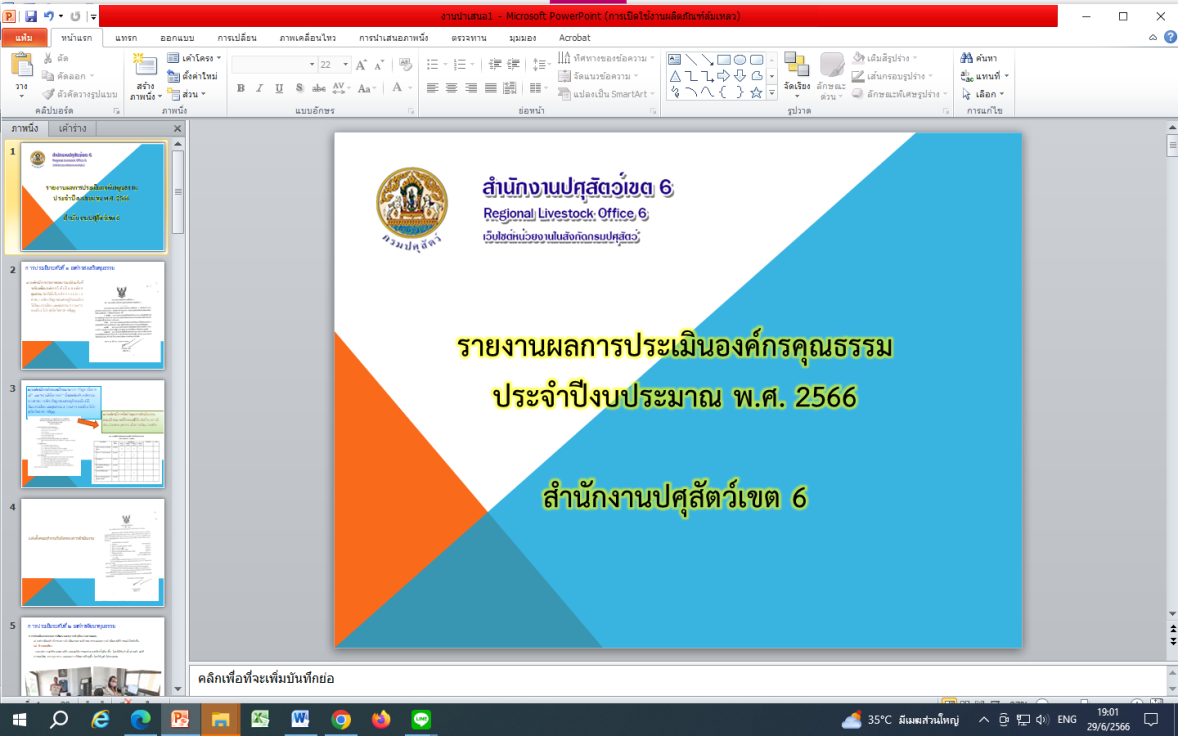 และคลิปวีดิโอนำเสนอในรูปแบบ mp4
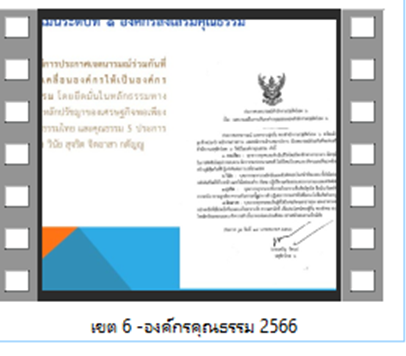